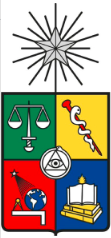 Fracturas expuestas en tobillo-pie y estrategias de fijación externa
Mauricio Parra Henríquez
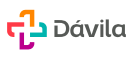 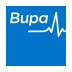 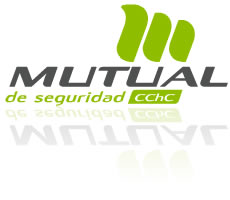 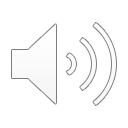 Objetivos
Conocer la epidemiología
Establecer diagnóstico correcto y oportuno
Manejo inicial estandarizado
Técnicas de fijación externa
Estrategias reconstrucción con fijador externo
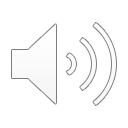 Epidemiología
IMPORTANCIA DEL PROBLEMA
Incidencia Global 11.5 por 100000 personas / año.
57.5% por accidentes transito (peatones, motociclistas) > caídas > deportes.
Mayor frecuencia sexo masculino (7:3)
1º Falanges mano, 2º tibia, 3º radio distal
C. M. Court.Brown. Unjury, 1998; vol 25, (7).
Mohamed J. Halawi. Orthopedics, 2015; 38 (11).
M. Parra H.  Guías clínicas manejo fracturas expuestas. H Clínico Mutual Seg, 2018
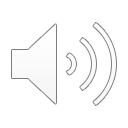 Epidemiología
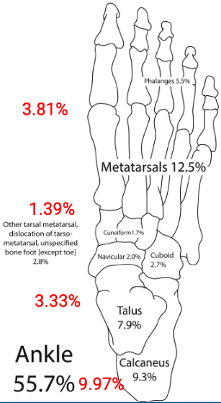 IMPORTANCIA DEL PROBLEMA
Más severas en miembro inferior
Diáfisis tibia: 56% Gustillo III.
Tibia distal: 73% Gustillo III.
Tobillo-pie: 18.5% fracturas expuestas.
C. M. Court.Brown. Unjury, 1998; vol 25, (7).
N. Shibuya. J Foot & Ankle surgery; 2014, vol 53 (5)
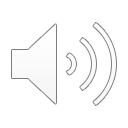 Epidemiología
FUTURO PRÓXIMO.
Fracturas expuestas de baja energía en población mayor en aumento
20.3% fracturas expuestas de tobillo en mayores 65 años (> mujeres)
Weber B expuestas: 93% con exposición medial
Factores asociados: pluripatología (>5: mortalidad), polifarmacia (>4: caídas), DM, alteraciones órganos sentidos, malnutrición, patología neurodegenerativa, sarcopenia.
Mortalidad (>65 años): 27,27% a los 2.67 meses . (FX cadera: 19% a los 3 meses)
C. M. Court.Brown. Unjury, 1998; vol 25, (7).
William P Toole. J Foot & Ankle surgery; 2015 (1-4)
M. Obaska. Injury; 2015,  46 (8)
DIAGNÓSTICO
Fx expuesta: foco está comunicado directa o indirectamente comunicado con el exterior.
Elementos a considerar:
Compromiso óseo (conminución)
Compromiso partes blandas (estado neurovascular, necrosis)
Contaminación (infección)
Evaluación prioritaria y manejo oportuno (urgencia no derivable): 
Clasificación final: post pabellón ( consignar en ficha y/o protocolo)
Mohamed J. Halawi. Orthopedics, 2015; 38 (11).
M. Parra H.  Guías clínicas manejo fracturas expuestas. H Clínico Mutual Seg, 2018
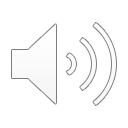 MANEJO INICIAL / OBJETIVOS
Objetivos del tratamiento: prevenir infección, consolidación, restaurar función
Pilares del tratamiento:
Profilaxis antibiótica
Aseo quirúrgico
Cobertura partes blandas
Estabilización esquelética
No olvidar: Historia clínica completa, consignar hora del evento, estatus neurovascular
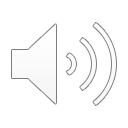 Mohamed J. Halawi. Orthopedics, 2015; 38 (11).
M. Parra H.  Guías clínicas manejo fracturas expuestas. H Clínico Mutual Seg, 2018
Gustilo RB. J Trauma; 1984, 24:742
MANEJO INICIAL / PROFILAXIS ANTIBIÓTICA
Estudios nivel I, recomendación grado A.
Precoz: antes de las 3 horas disminución infección 40%
Sin prescripción universal, específicos por cada centro. (cefalosporinas 1-2)
Tiempo (1 a 3 días) y dosis adecuadas según microorganismo involucrado
Tipo I y II: Gram +
Tipo III: Gram + / Gram –
Alta contaminación, ambiente agrícola, extenso compromiso partes blandas: Gram.+ / Gram – / anaerobios.
Profilaxis antitetánica según corresponda. (MINSAL)
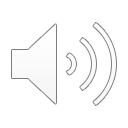 Mohamed J. Halawi. Orthopedics, 2015; 38 (11).
Standars for the managment of the open fractures, BAPRA/BOA. Oxford University press 2020.
Gustilo RB. J Trauma; 1984, 24:742
MANEJO INICIAL / ASEO QUIRÚRGICO
Oportuno, pero no urgente si administración ATB fue precoz. Alta contaminación: inmediato; moderada: 12 horas; leve: 24 horas.
Equipo con experiencia, idealmente el mismo que realizara la OTS
Solución fisiológica o ringer lactato (No antisépticos, ATB, etc.)
No lavado pulsátil
Desbridamiento cuidadoso y sistemático de tejidos contaminados o desvitalizados.
Nueva irrigación
Nueva cobertura estéril
No cultivos de regla. Solo 18% correlación
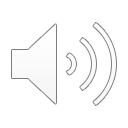 Mohamed J. Halawi. Orthopedics, 2015; 38 (11).
Standars for the managment of the open fractures, BAPRA/BOA. Oxford University press 2020.
CG Zalabras. Infect Dis Clin N Am, 2017 (31)
MANEJO INICIAL / COBERTURA PARTES BLANDAS
Ideal: cierre primario ( sin tensión )
Colgajos locales
Colgajos Libres microquirúrgicos (extremidad inferior) III-B
Cobertura definitiva:  72 horas, mismo tiempo OTS interna definitiva
VAC : muy útil…….pero
Anemia
No debe impedir nuevos aseos y cobertura precoz
Mohamed J. Halawi. Orthopedics, 2015; 38 (11).
Standars for the managment of the open fractures, BAPRA/BOA. Oxford University press 2020.
Daniel Z. You. OTA Int 2020 Mar; 3(1): e067.
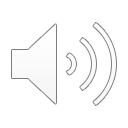 MANEJO INICIAL / ESTABILIZACIÓN ÓSEA
Gold estándar: fijación interna primaria (descontaminación efectiva, tejido óseo viable, partes blandas adecuadas)
No aumenta tasa infección. Tipo I, II, III-A.
Rol fijación externa temporal: estabilidad ósea rápida con mínima manipulación partes blandas.
Grado III
Politrauma /Control de daños.
LXFX bi o trimaleolares cerradas > 60 años:  45-73% perdida reducción dentro del yeso -> compromiso secundario de partes blandas.
Mohamed J. Halawi. Orthopedics, 2015; 38 (11).
Standars for the managment of the open fractures, BAPRA/BOA. Oxford University press 2020.
M. Parra H.  Guías clínicas manejo fracturas expuestas. H Clínico Mutual Seg, 2018
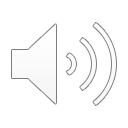 Fijación externa / Zonas seguridad
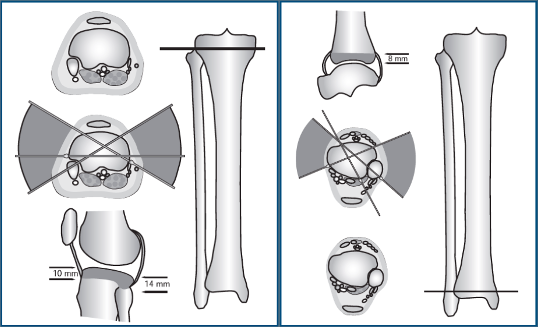 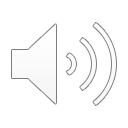 James J. Hutson. Tech Orth; 2002, 17 (1)
Fijación externa / Zonas seguridad
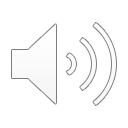 James J. Hutson. Tech Orth; 2002, 17 (1)
Fijación externa / Zonas seguridad
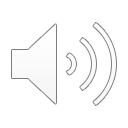 James J. Hutson. Tech Orth; 2002, 17 (1)
Fijación externa / Tutor tubular
Objetivos:
Alineación			
Estabilidad 
Cohibir sangrado
Protección partes blandas
Configuraciones:
Monoplanar			
Biplanar 
Multiplanar
Modular
Jesse E.  Bible. JAAOS 23 (11) 2015
Tejwani, Nirmal. JAAOS 23 (2) 2015
Aofoundation.org
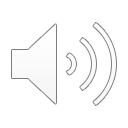 Fijación externa / Tutor tubular pierna
Monoplanar
Monoplanar bilateral
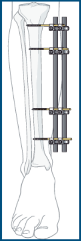 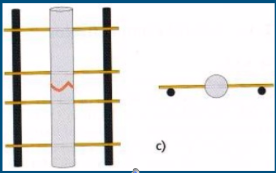 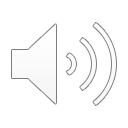 Jesse E.  Bible. JAAOS 23 (11) 2015
Tejwani, Nirmal. JAAOS 23 (2) 2015
Aofoundation.org
Fijación externa / Tutor tubular pierna
Biplanar
Modular
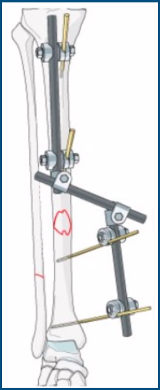 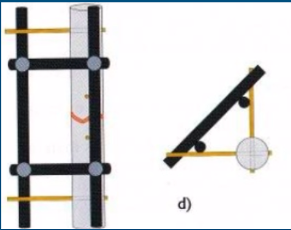 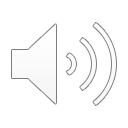 Jesse E.  Bible. JAAOS 23 (11) 2015
Tejwani, Nirmal. JAAOS 23 (2) 2015
Aofoundation.org
Fijación externa / Tutor tubular tobillo/talo/pilón
Delta
Modular medial
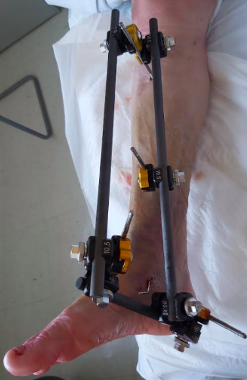 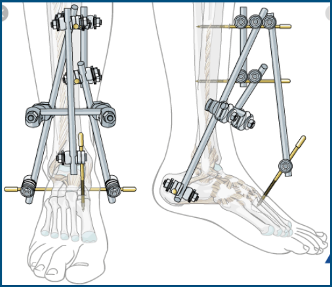 Jesse E.  Bible. JAAOS 23 (11) 2015
Tejwani, Nirmal. JAAOS 23 (2) 2015
Aofoundation.org
Fijación externa / Tutor tubular tobillo/talo/pilón
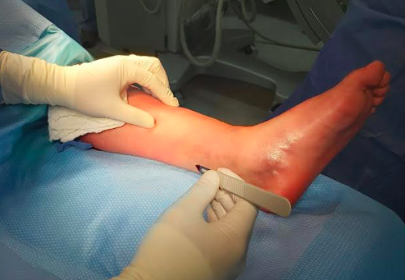 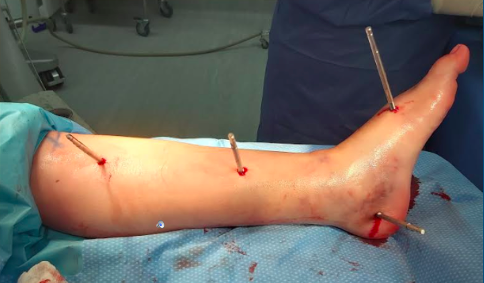 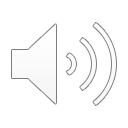 Fijación externa / Tutor tubular tobillo/talo/pilón
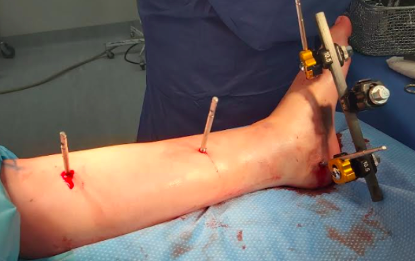 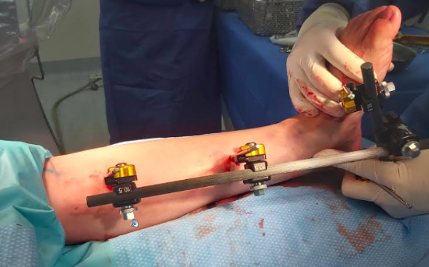 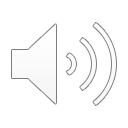 Fijación externa / Tutor tubular tobillo/talo/pilón
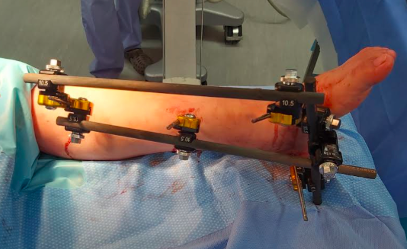 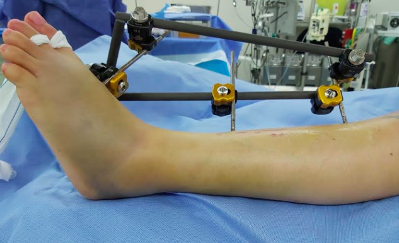 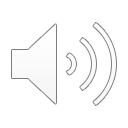 Fijación externa / Tutor tubular tobillo/talo/pilón
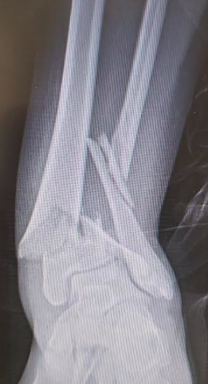 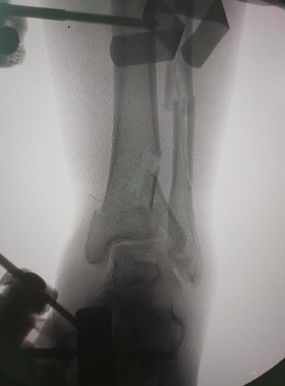 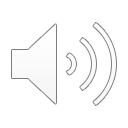 Fijación externa / Tutor tubular medio pie
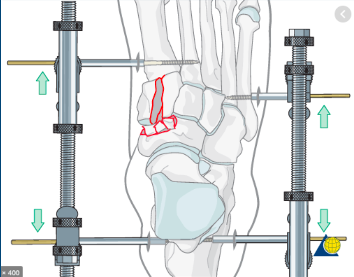 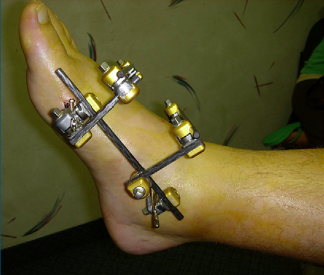 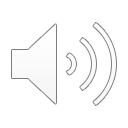 Fijación externa / Tutor tubular medio pie
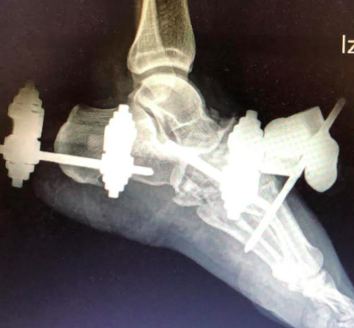 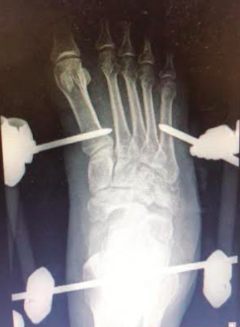 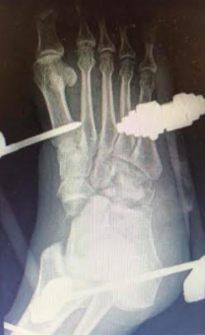 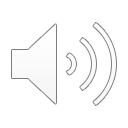 Fijación externa / estrategias tratamiento definitivo
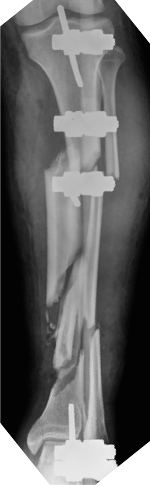 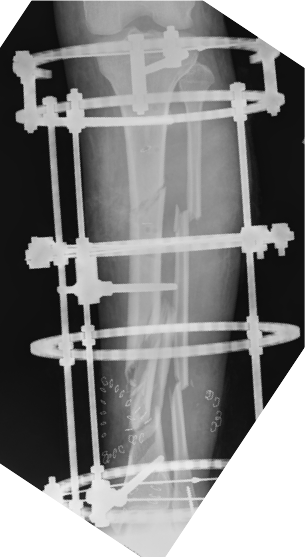 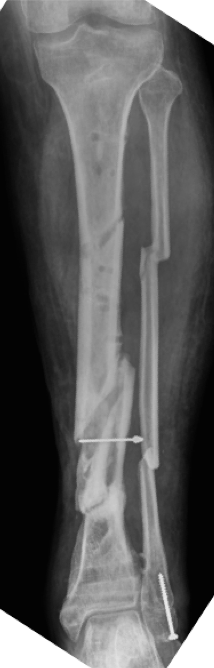 Fijación in situ
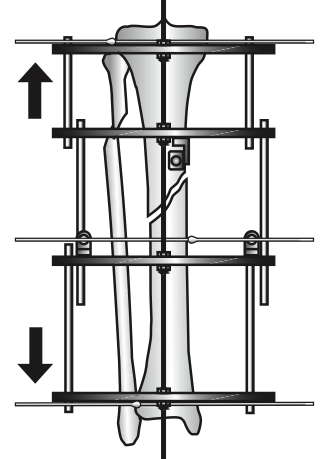 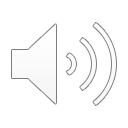 Fijación externa / estrategias tratamiento definitivo
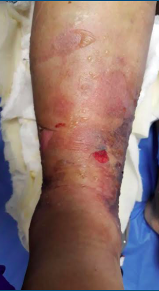 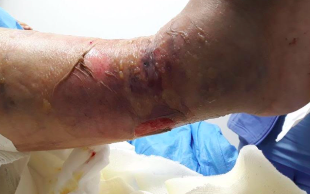 Femenino 62 años 
DM, Obesidad
Caída altura 60 cm
48 horas evolución
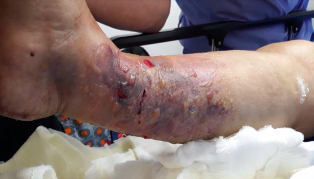 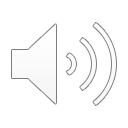 Caso clínico
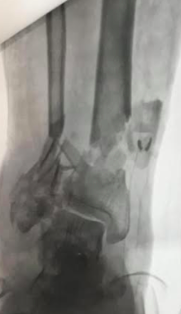 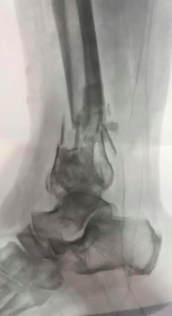 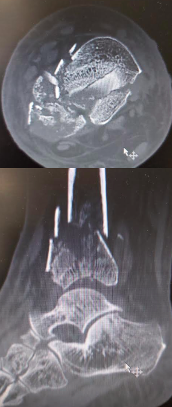 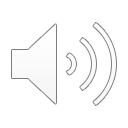 Caso clínico
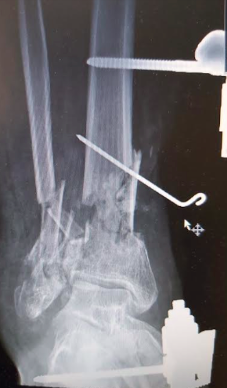 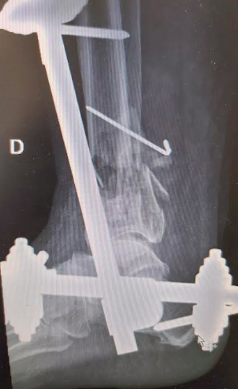 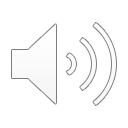 Caso clínico
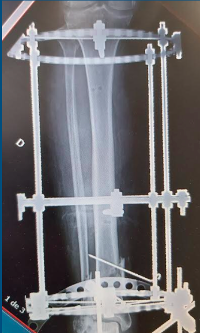 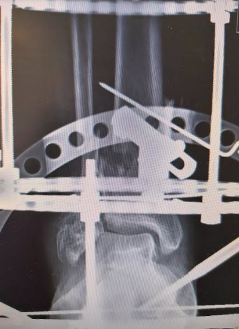 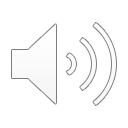 Caso clínico
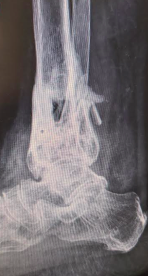 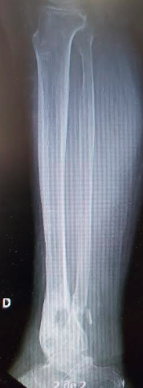 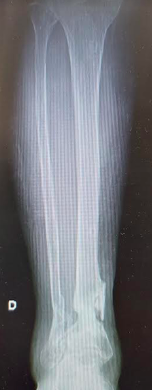 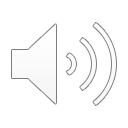 Caso clínico
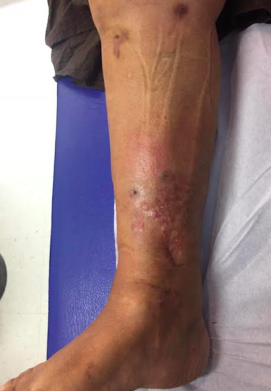 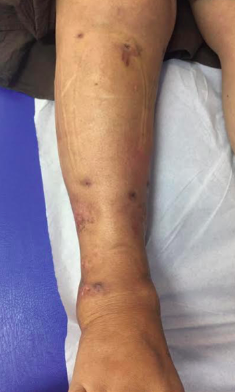 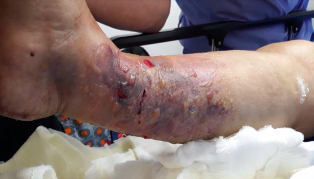 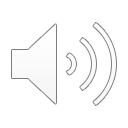 Fijación externa / estrategias tratamiento definitivo
Acortamiento agudo / alargamiento
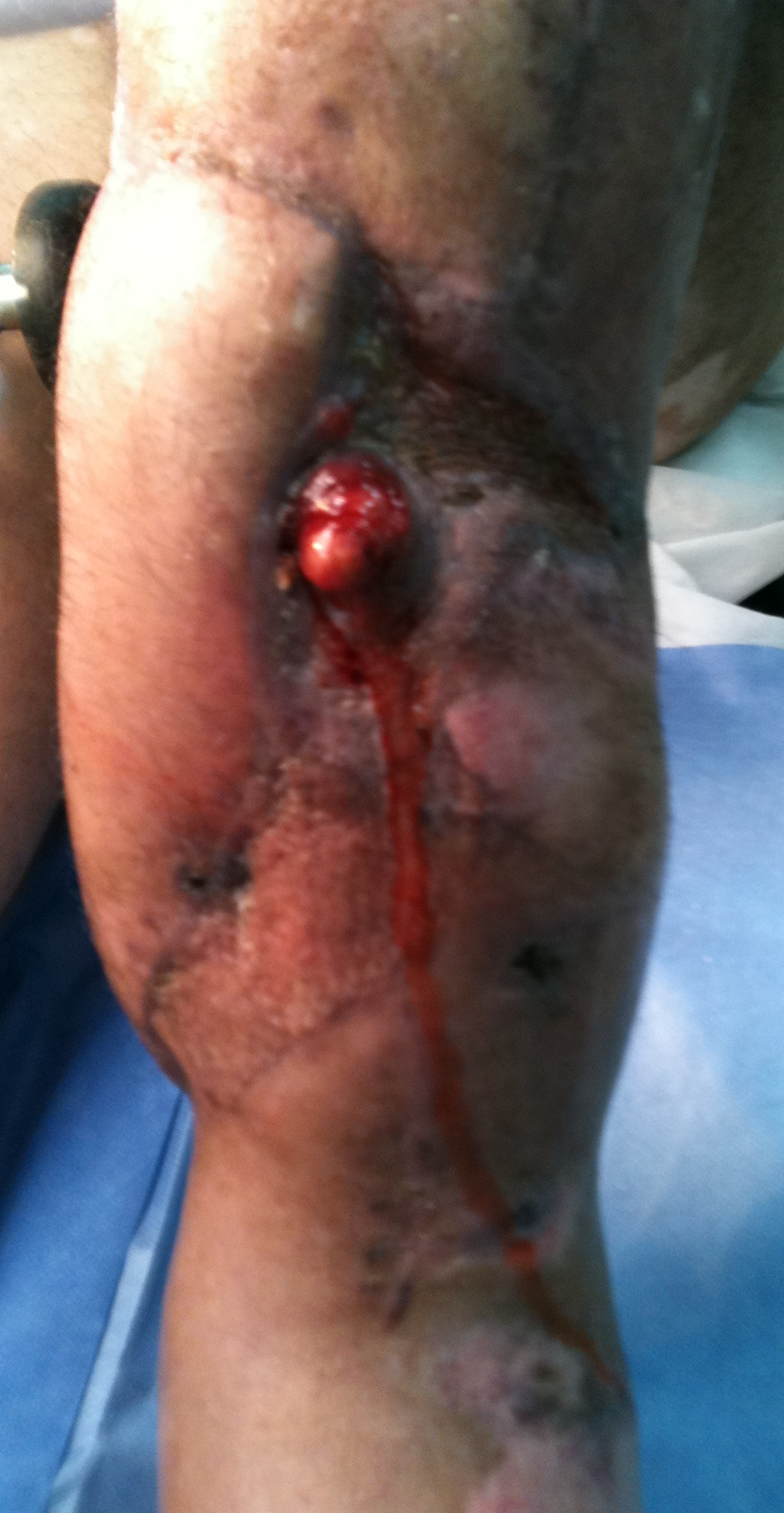 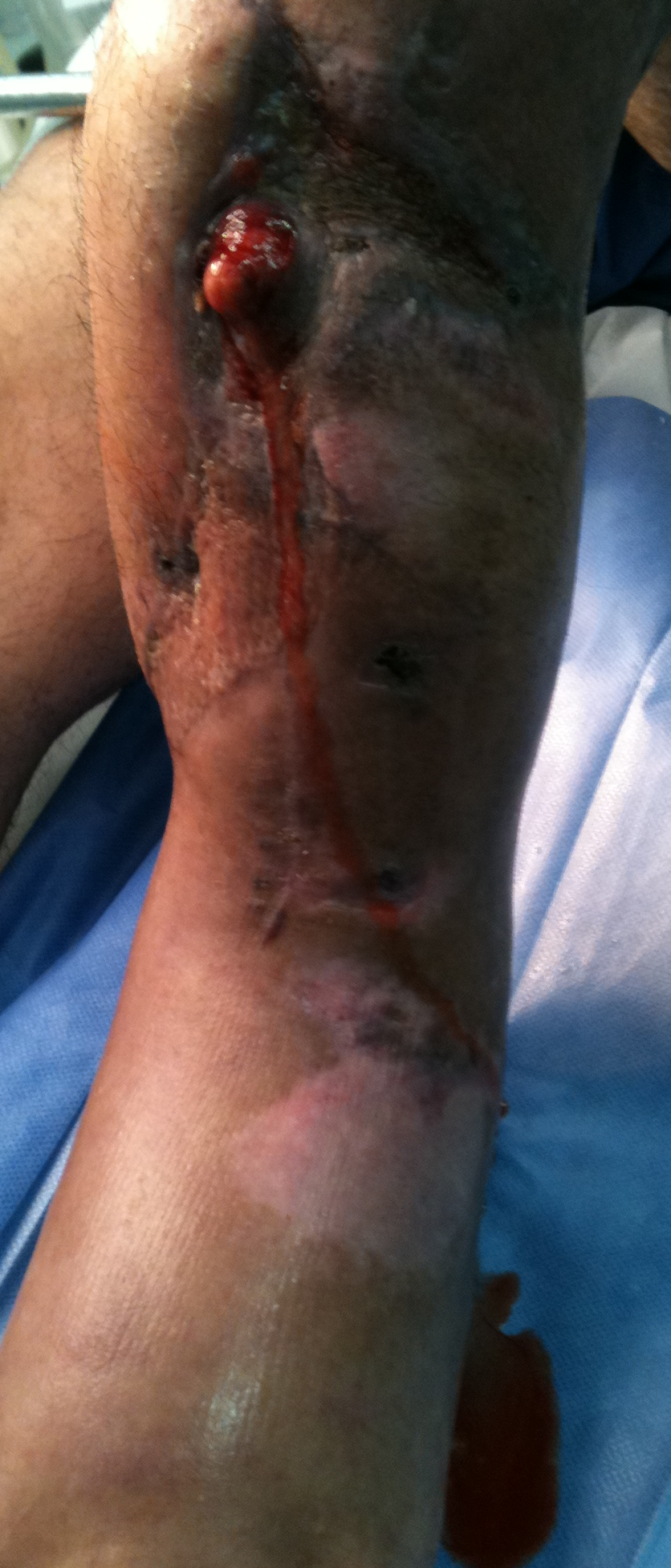 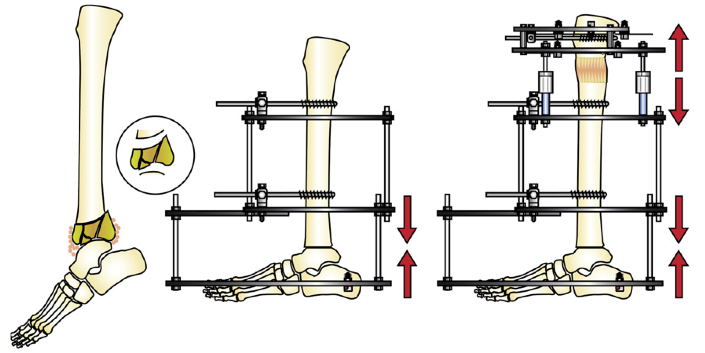 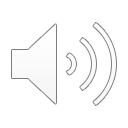 Fijación externa / estrategias tratamiento definitivo
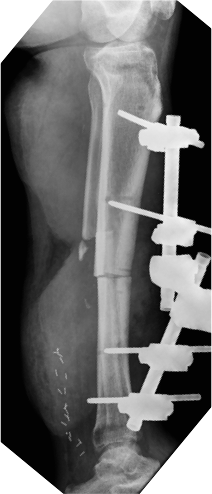 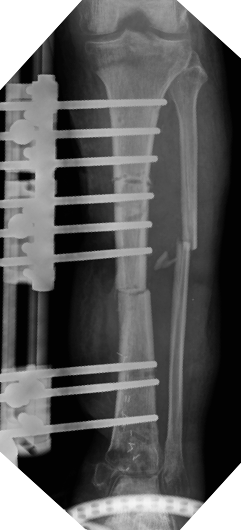 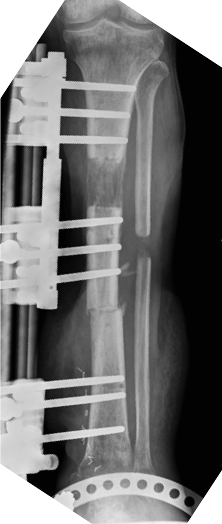 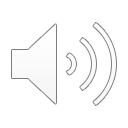 Fijación externa / estrategias tratamiento definitivo
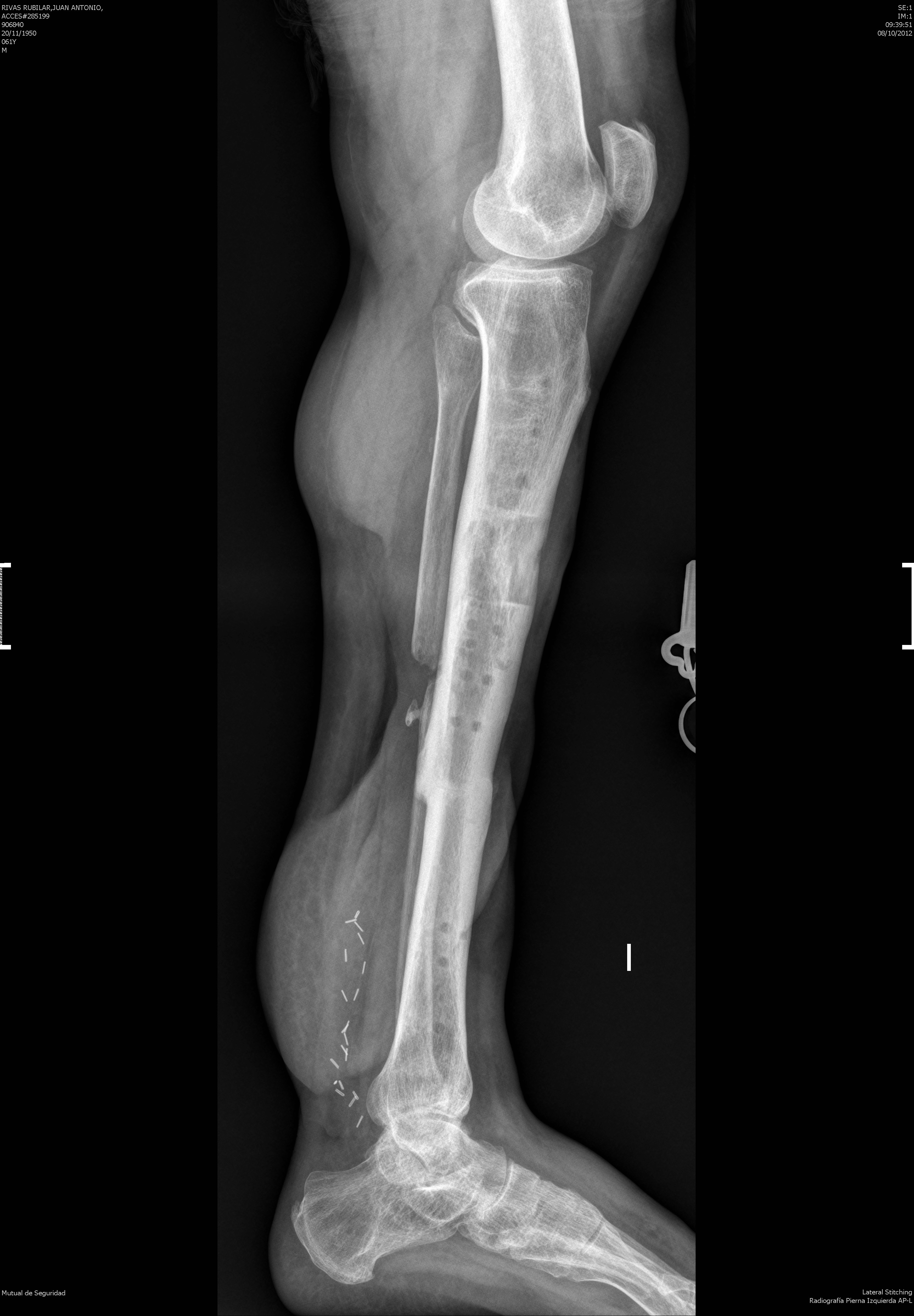 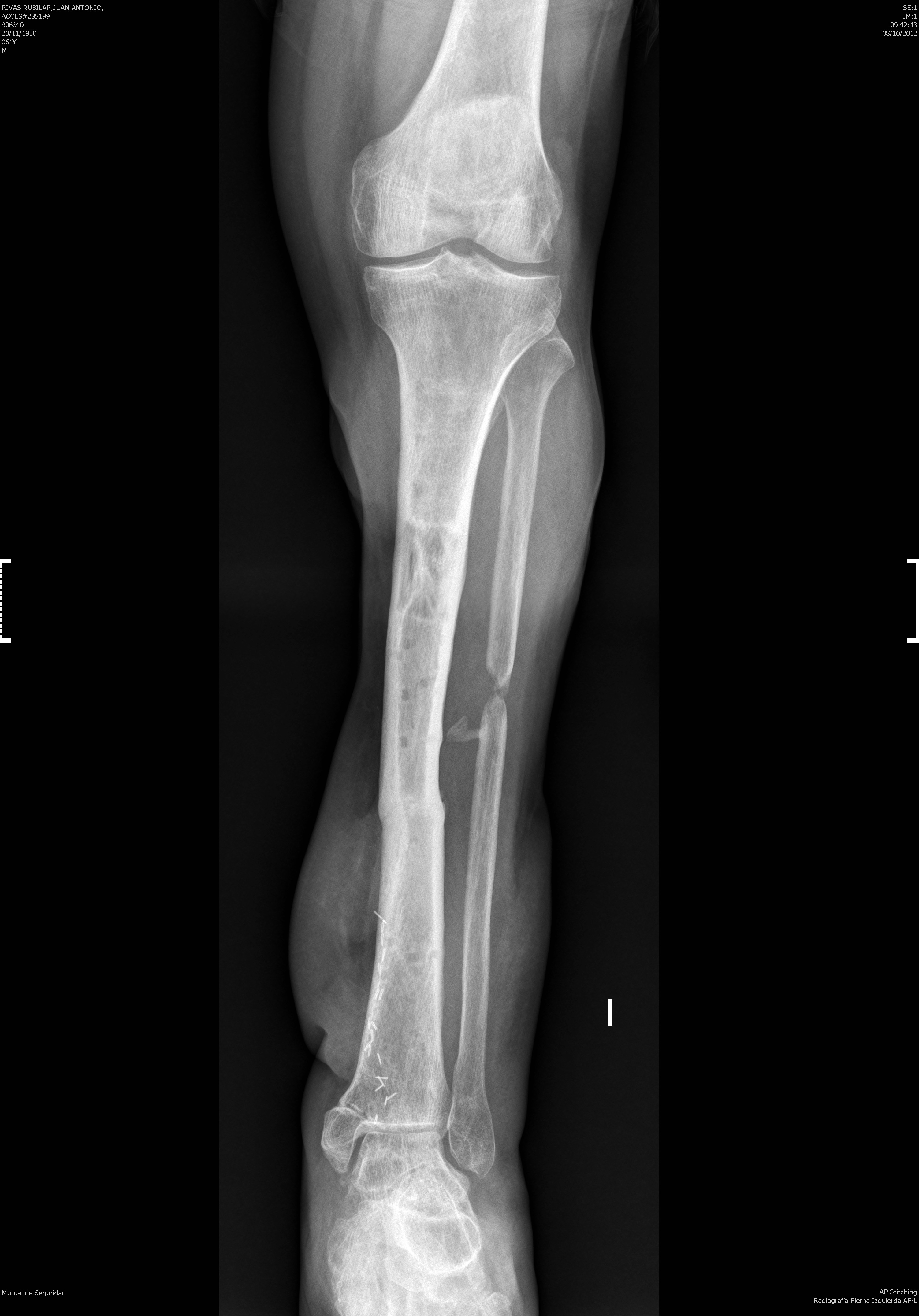 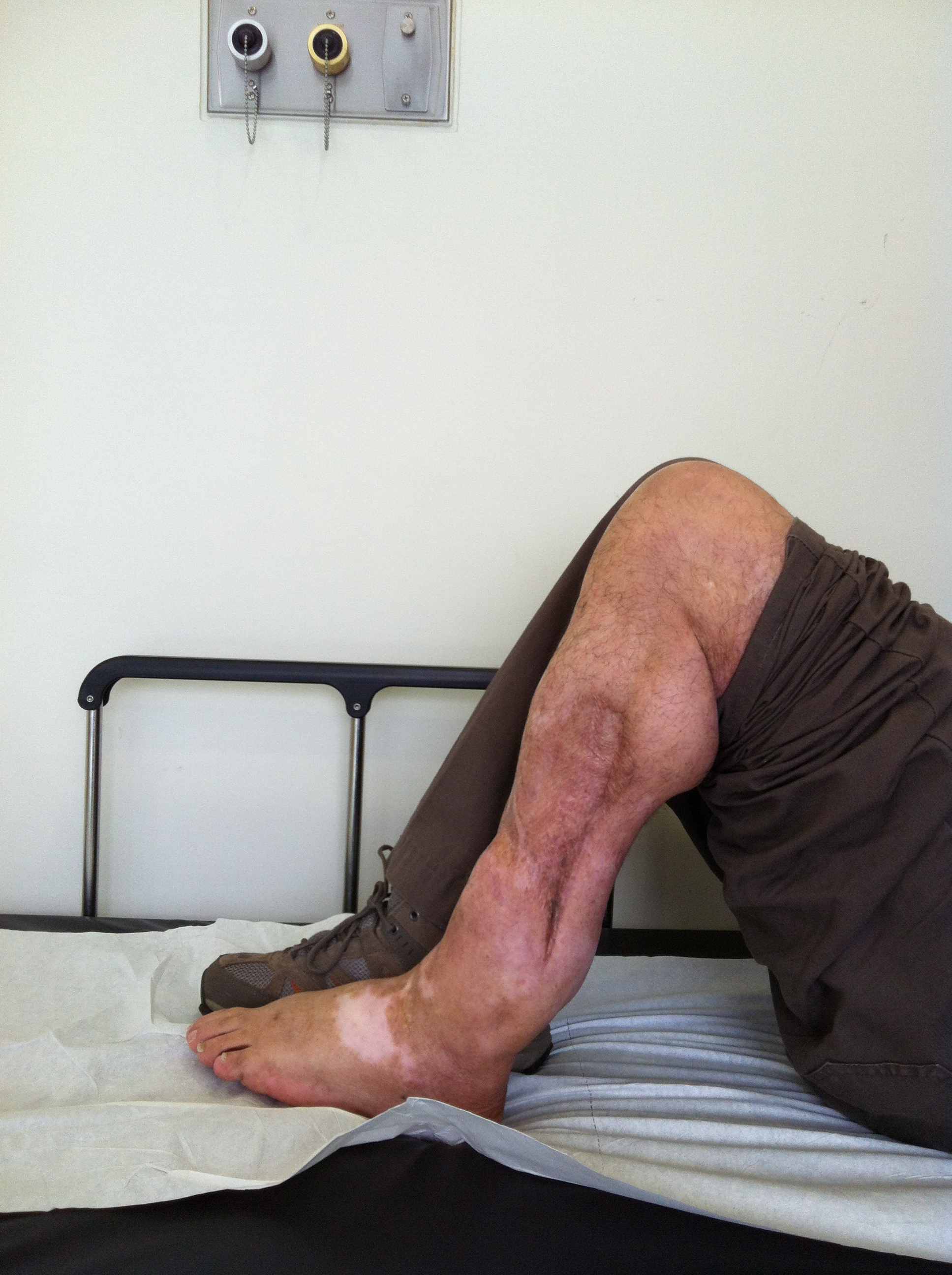 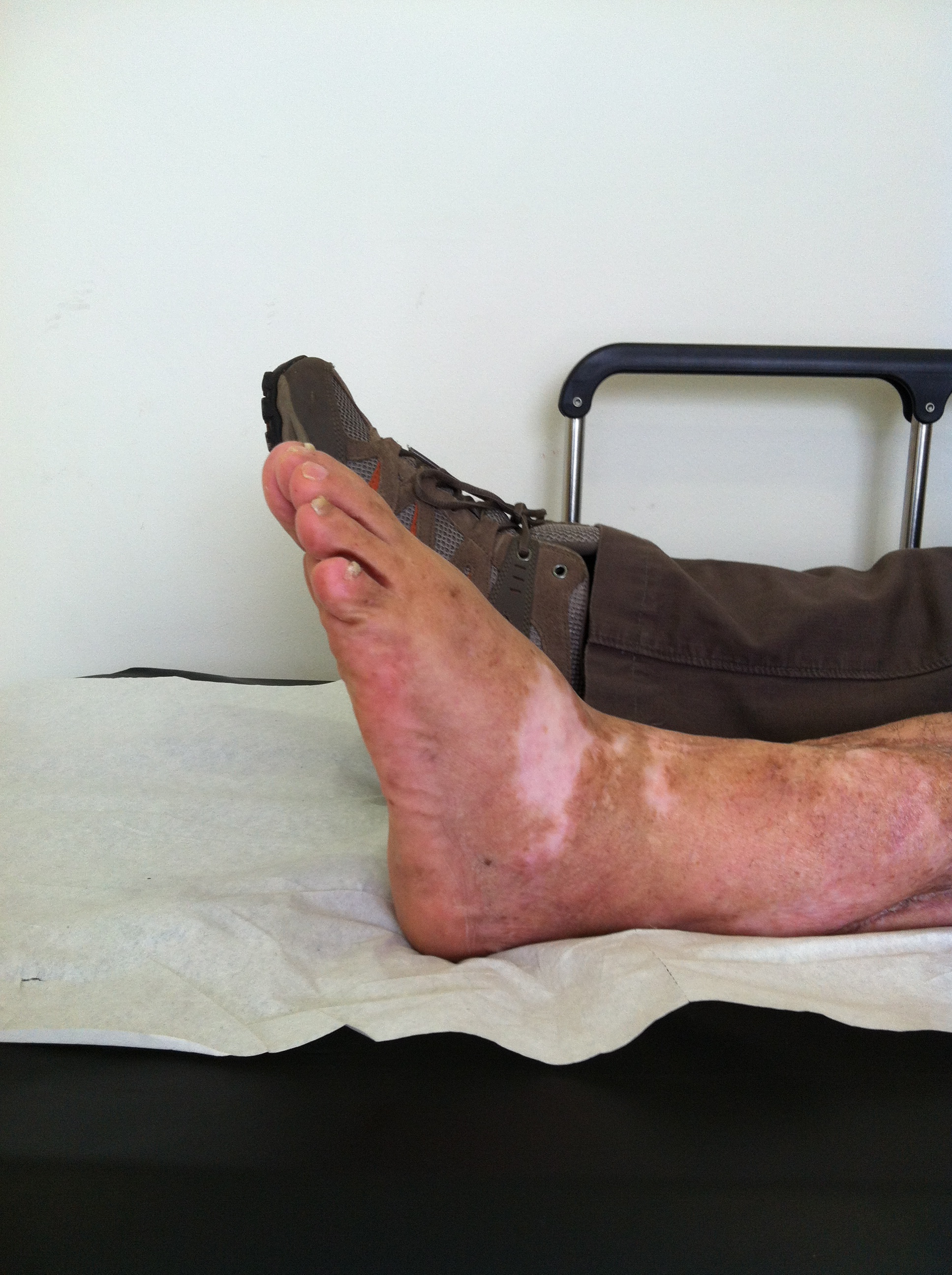 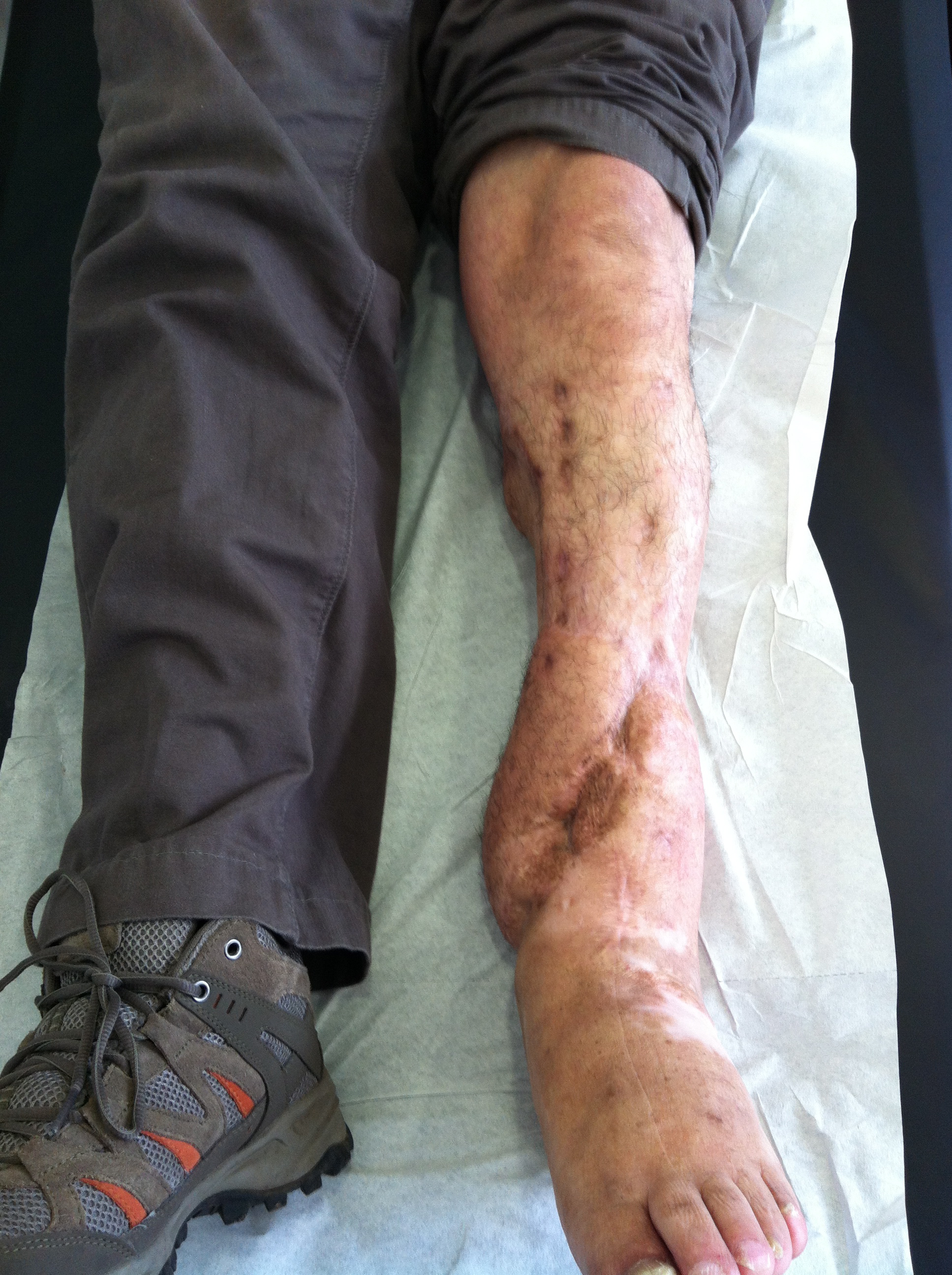 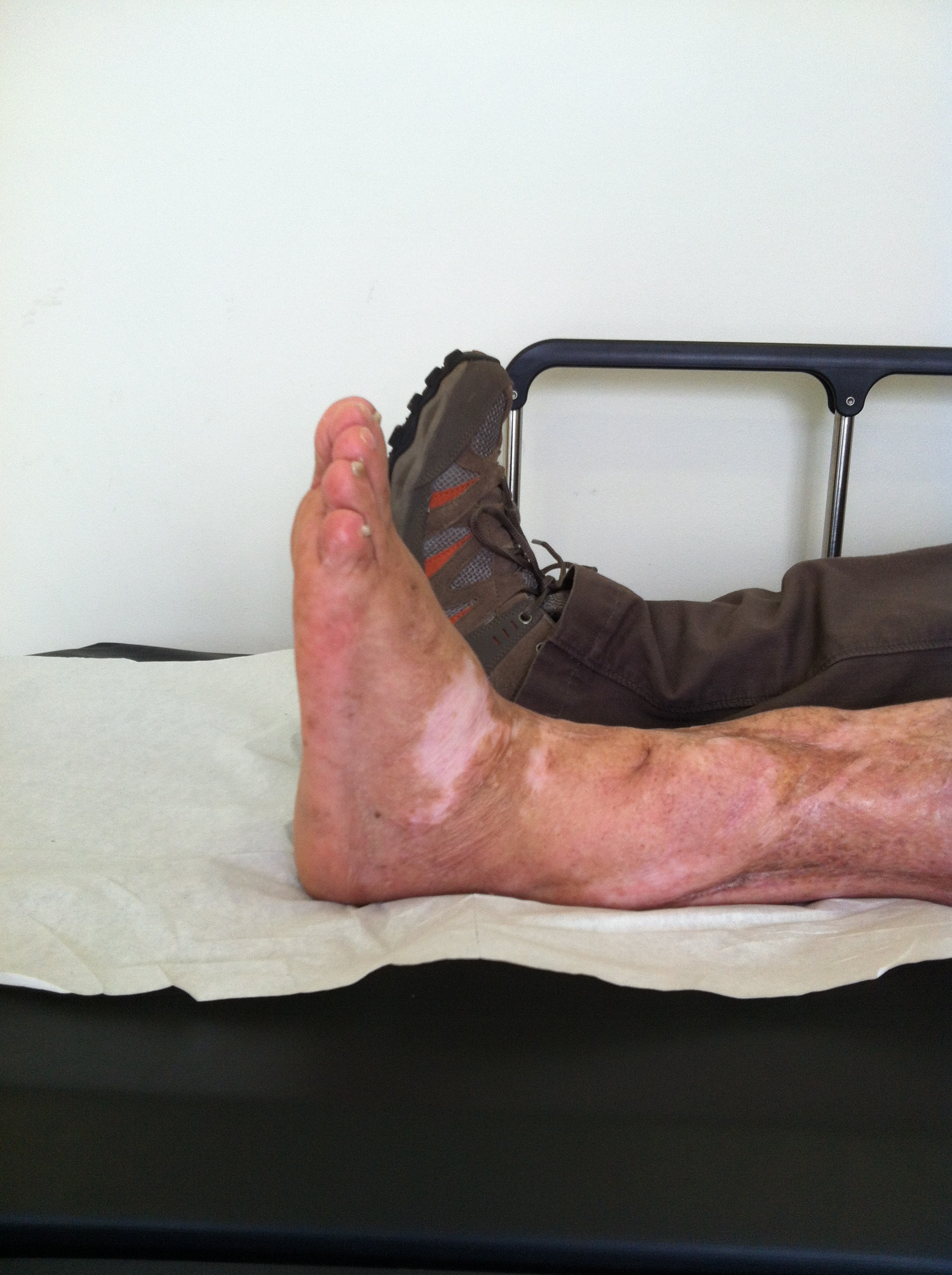 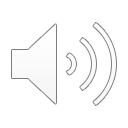 Fijación externa / estrategias tratamiento definitivo
Transporte óseo
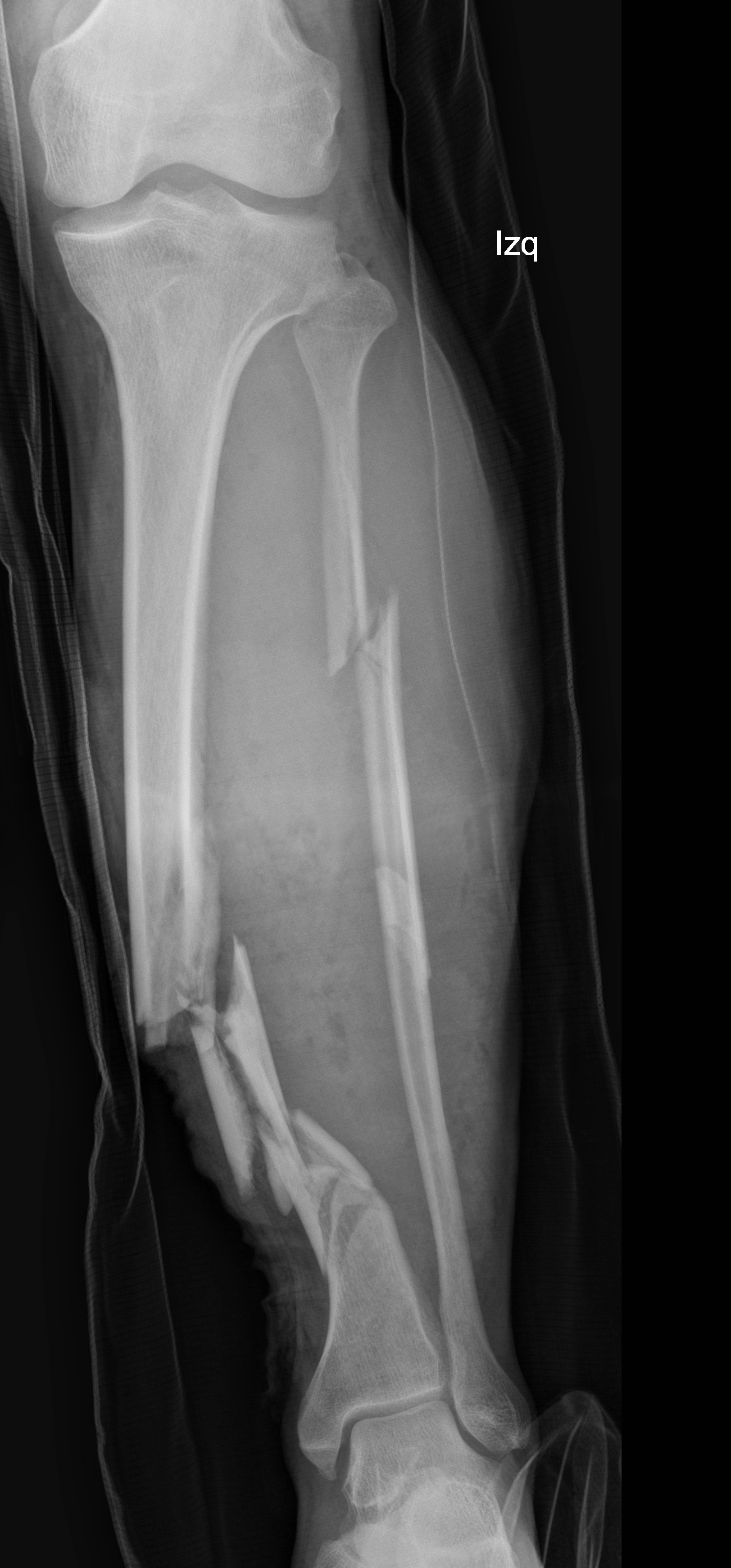 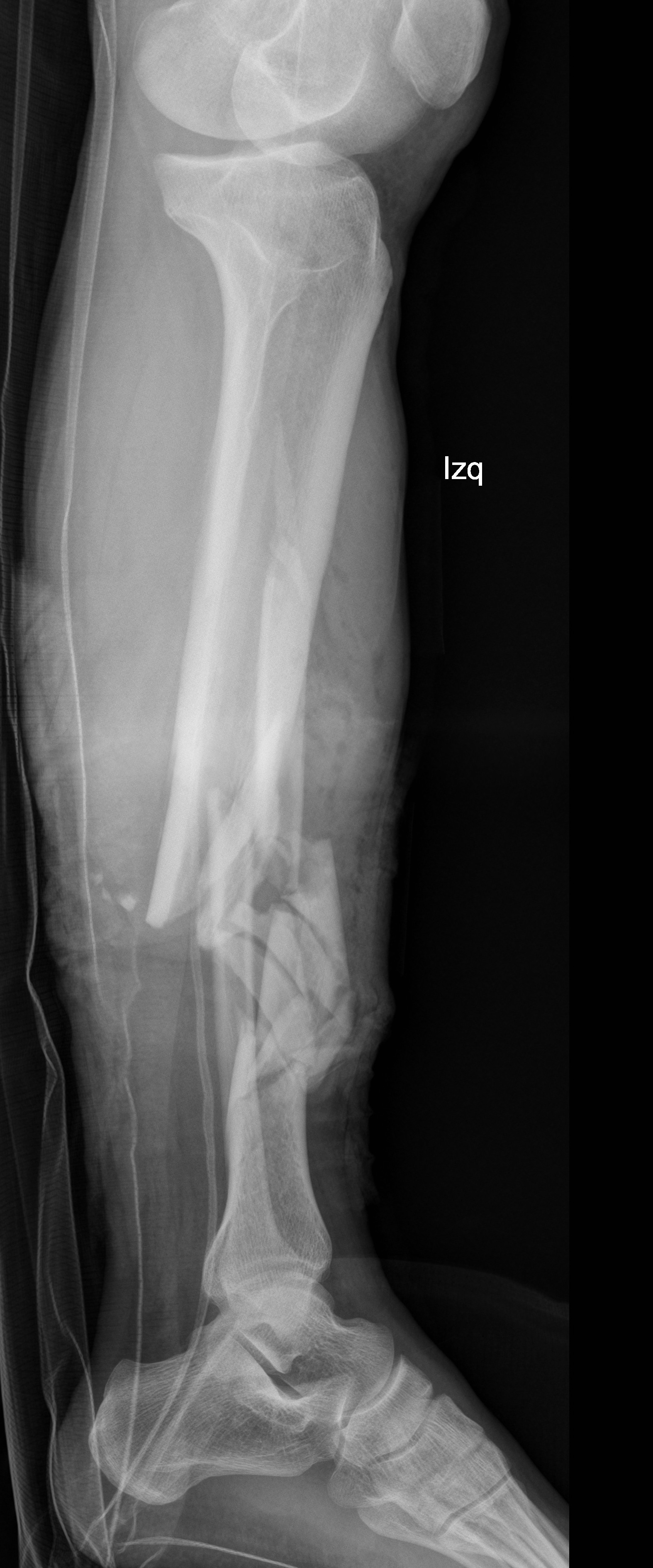 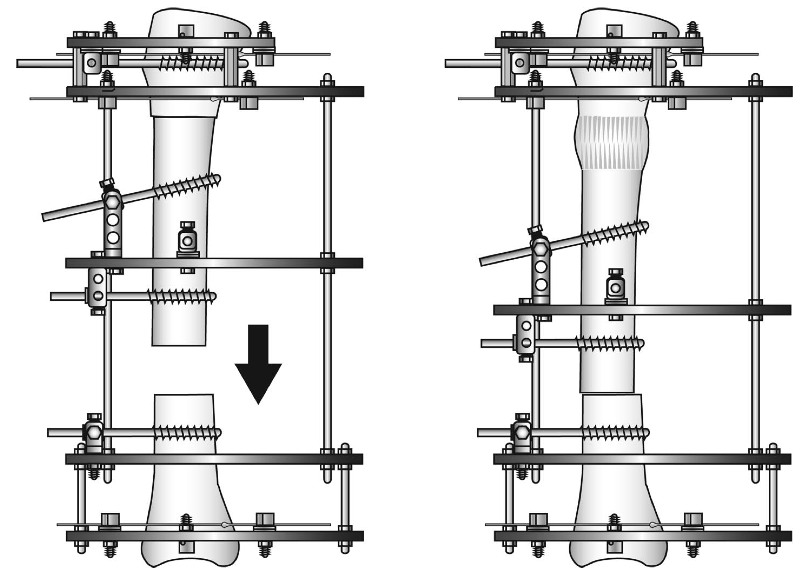 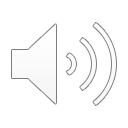 Fijación externa / estrategias tratamiento definitivo
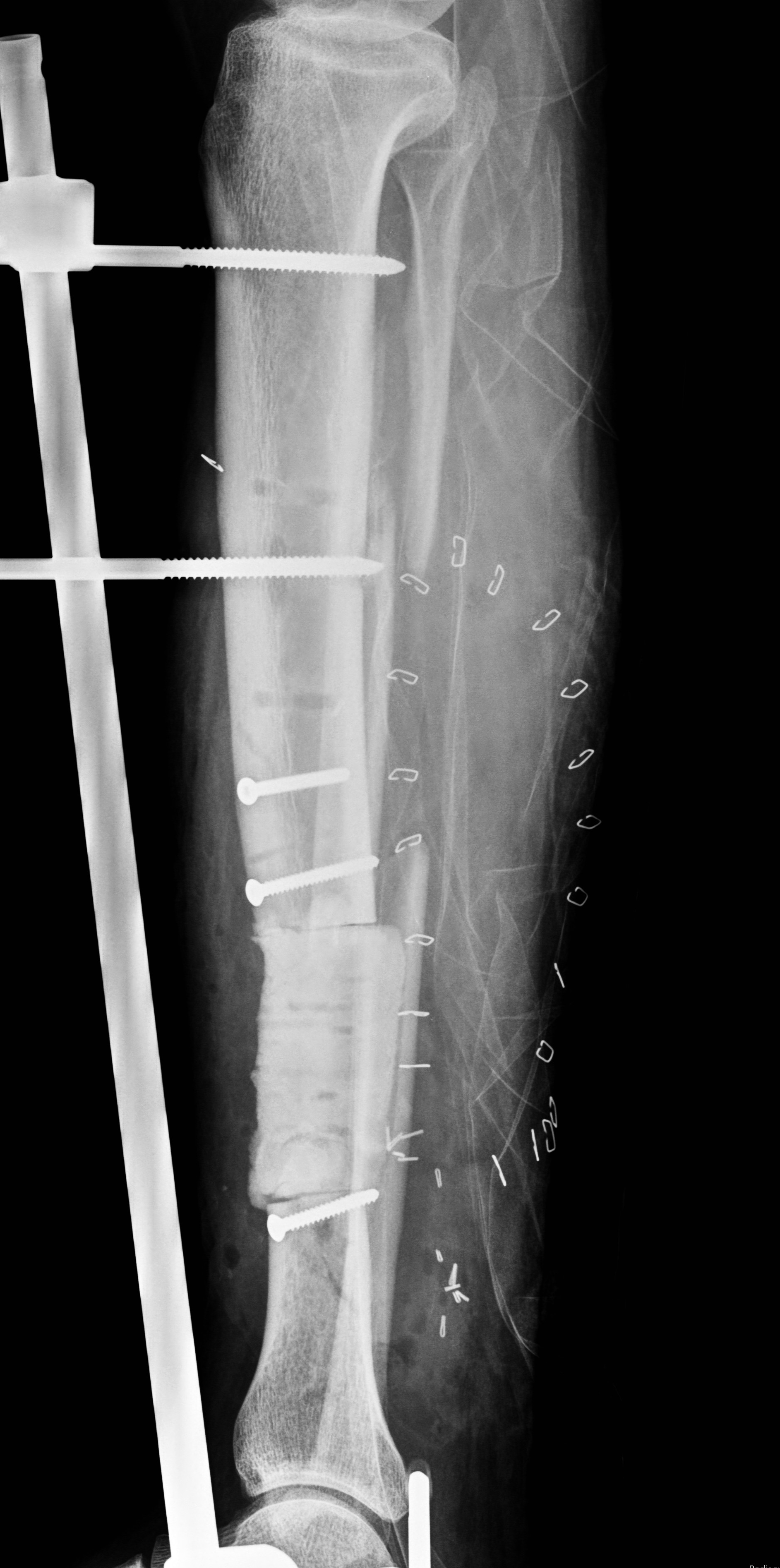 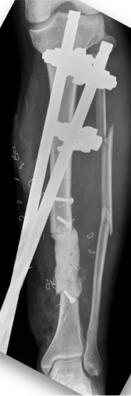 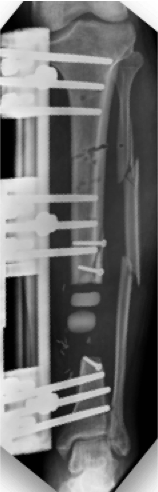 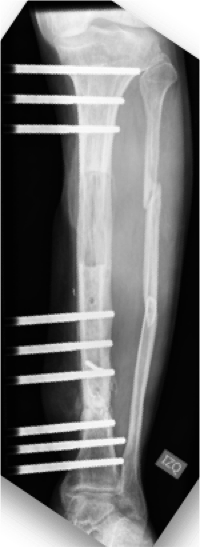 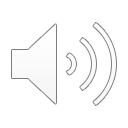 Fijación externa / estrategias tratamiento definitivo
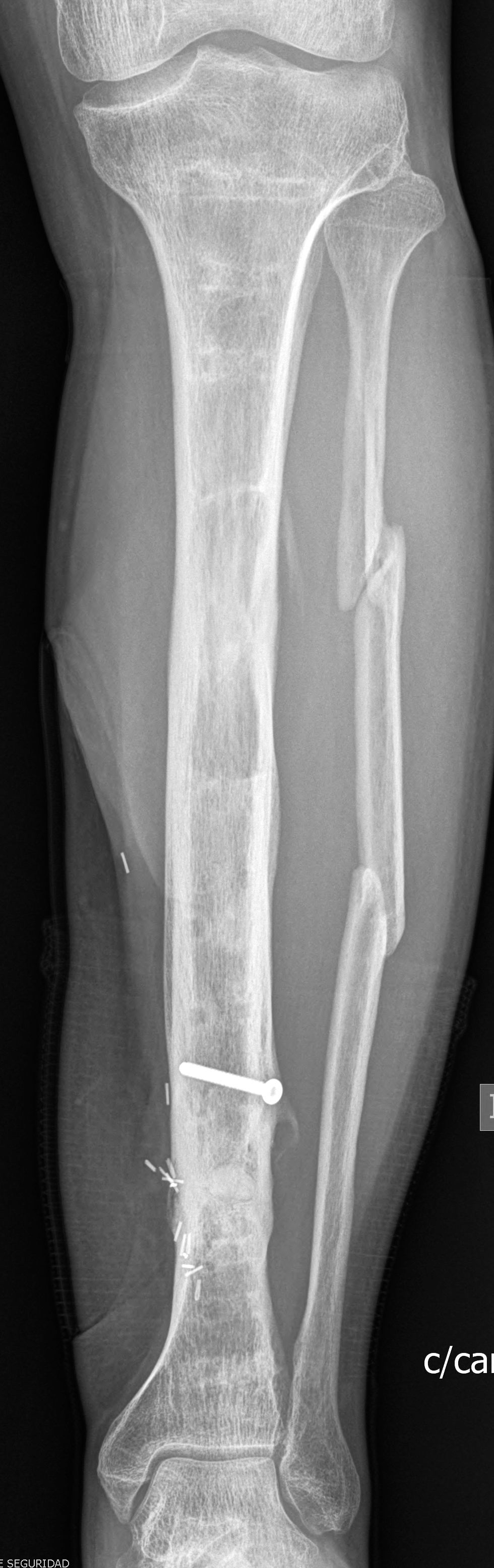 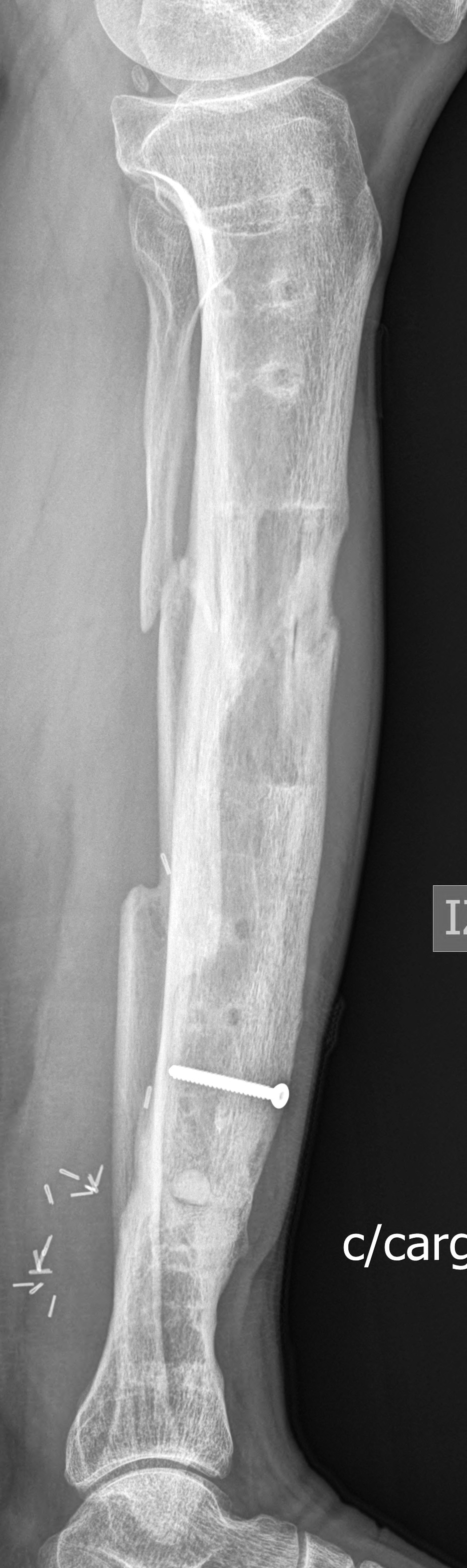 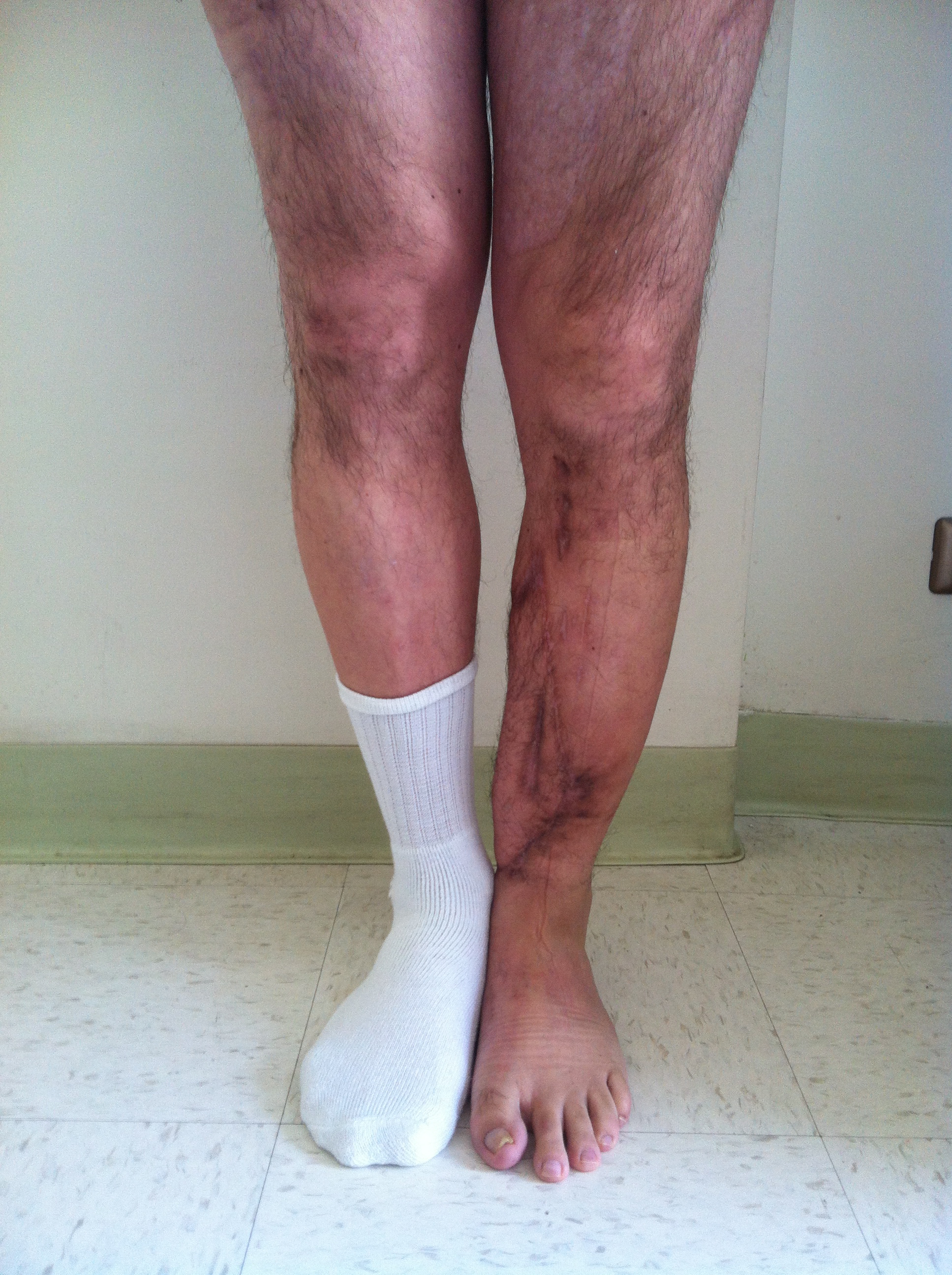 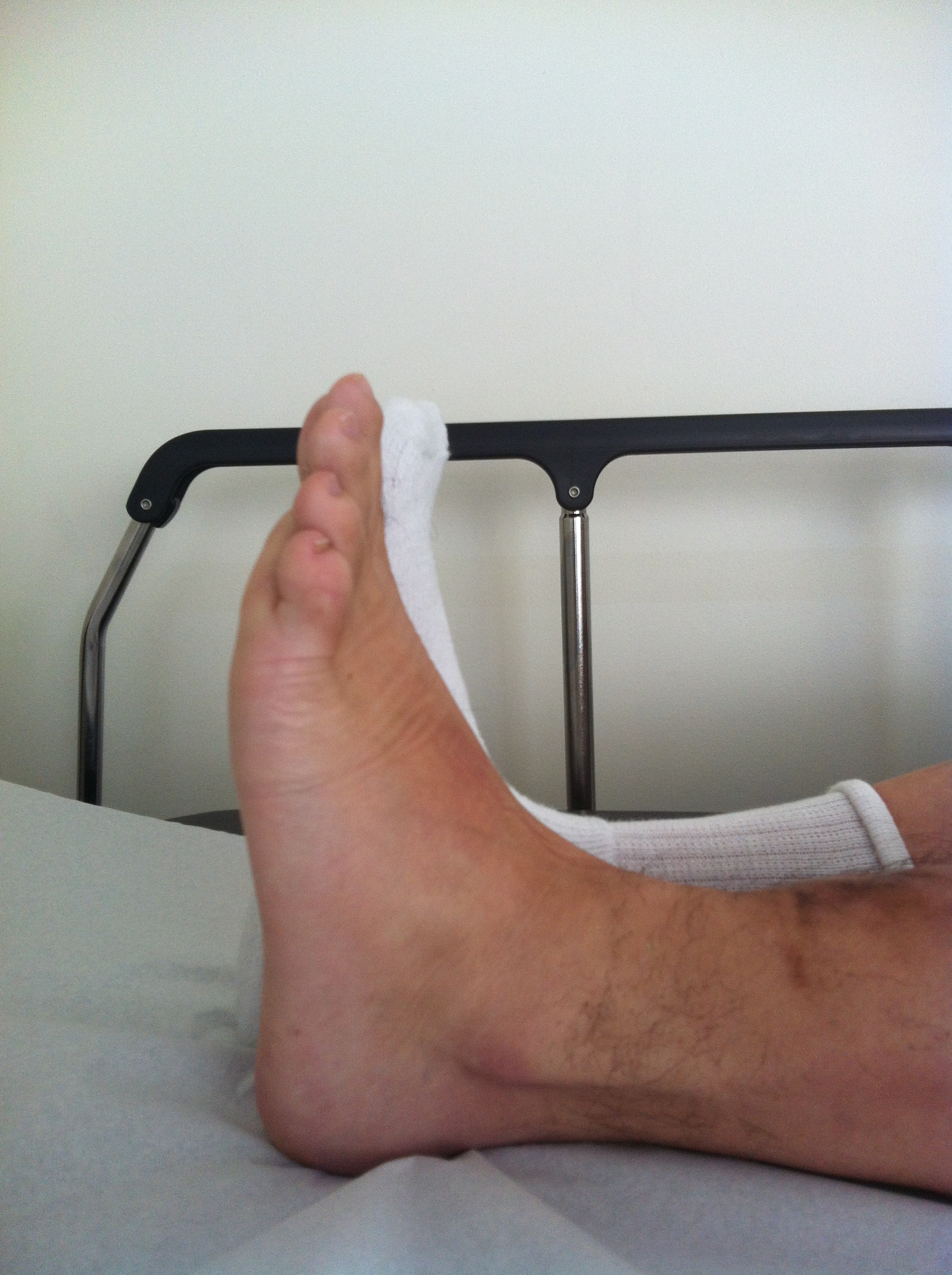 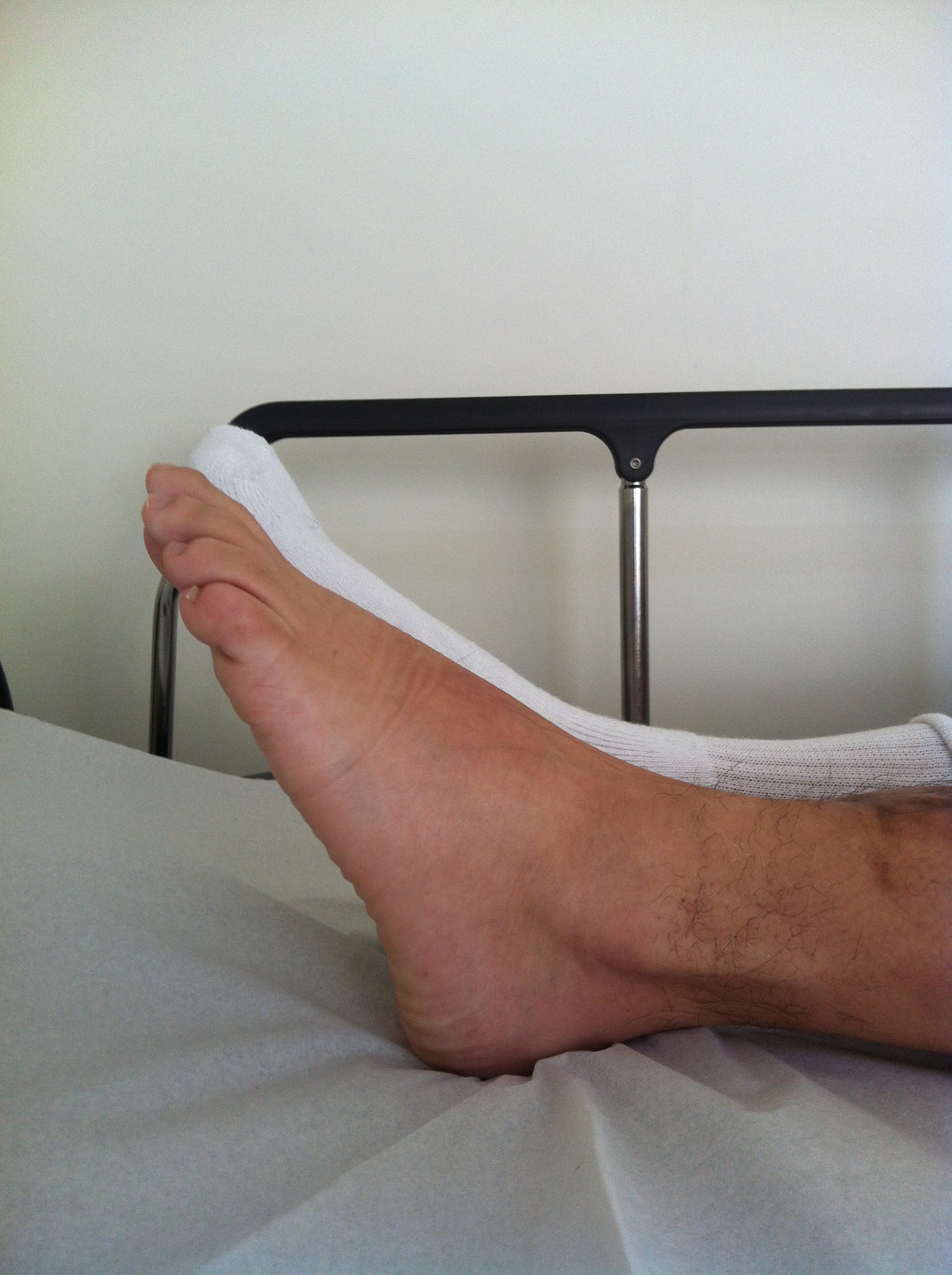 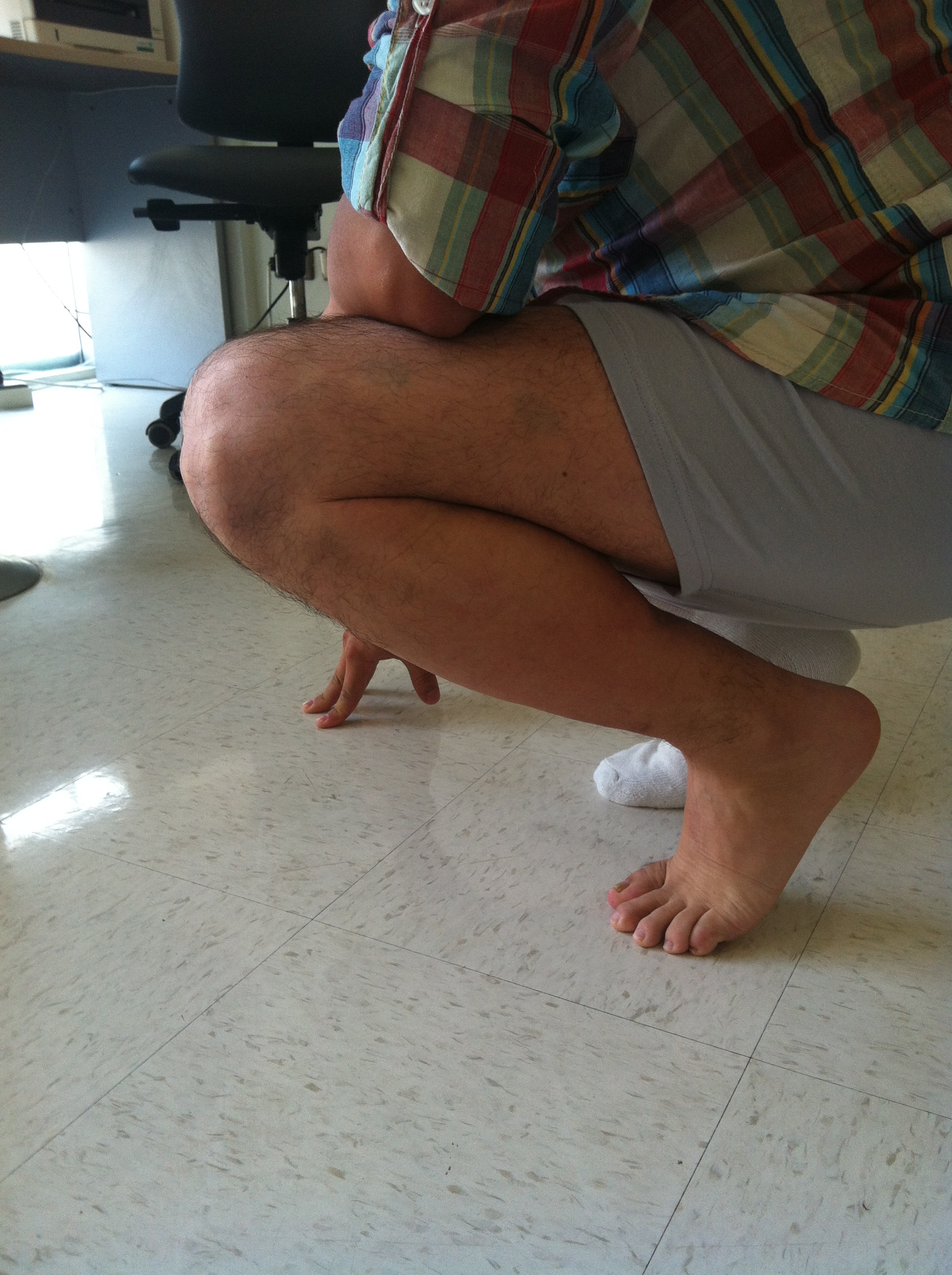 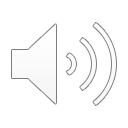 Fijación externa / estrategias tratamiento definitivo
Transporte óseo con OTS interna
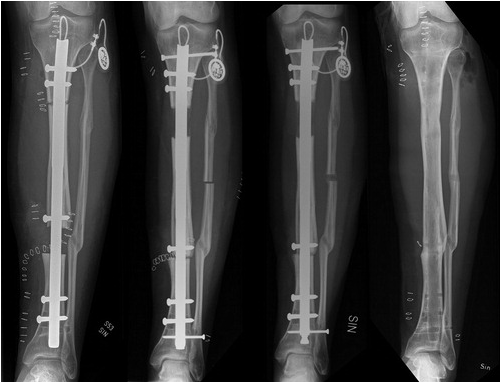 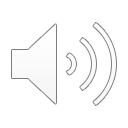 Fijación externa / estrategias tratamiento definitivo
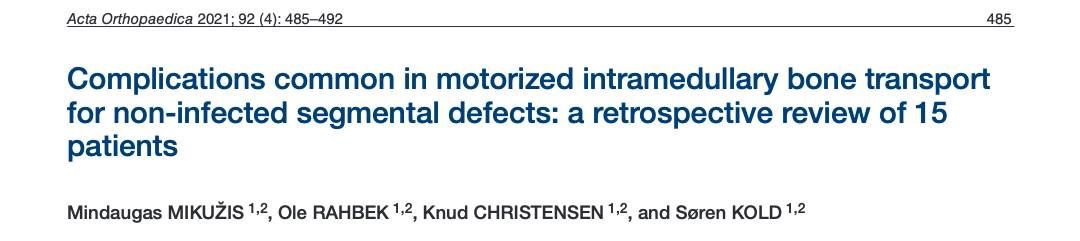 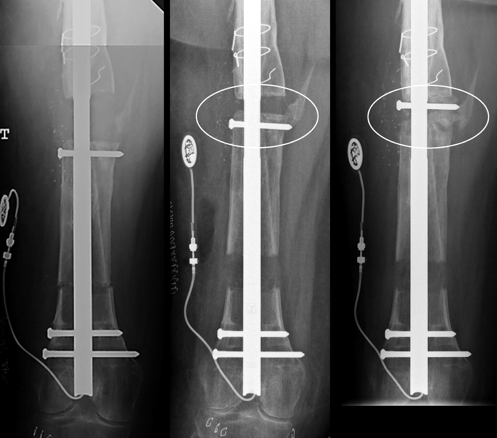 24 complicaciones: 19 x dispositivo
11 cirugías no programadas
Consolidación: docking site + regenerado -> 15
Mejoras en diseño.
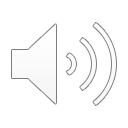 Puntos claves
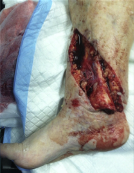 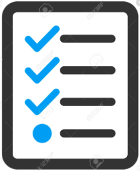 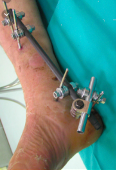 EEII: frecuentes y graves
Manejo estandarizado
Multidisciplinario
Manejo transitorio/ definitivo
Adulto mayor
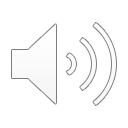 FIN
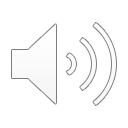